Міністерство освіти і науки УкраїниДепартаменту науки і освітиХарківської обласної державної адміністраціїКомунальний заклад «Харківська гуманітарно–педагогічна академія»Харківської обласної ради
Презентація на тему:Байкери
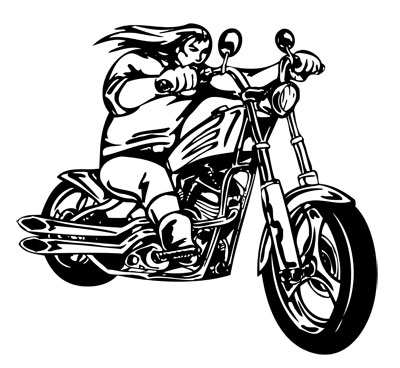 Виконала: 
студентка 212 СП групи
факультету педагогічної освіти
Михайлова Марина Вячеславівна
Харків, 2014
Байкери
- (англ. biker, від bike ← motorbike ← motorbicycle «мотоцикл») члени мотоклубу, прихильники мотоциклу не просто як засобу пересування, а як невід'ємної частини певного стилю життя, життєвих цінностей та кодексу правил.
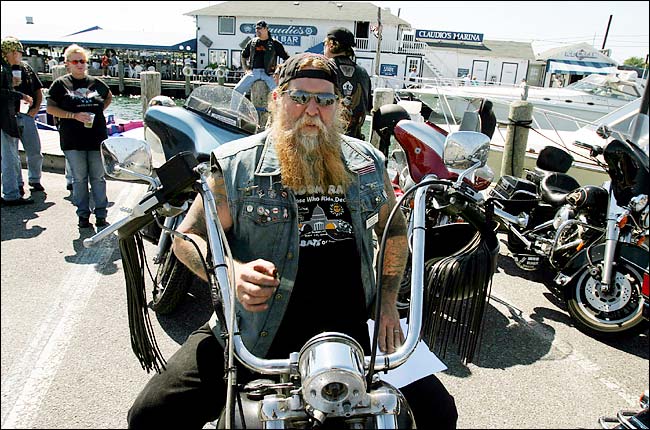 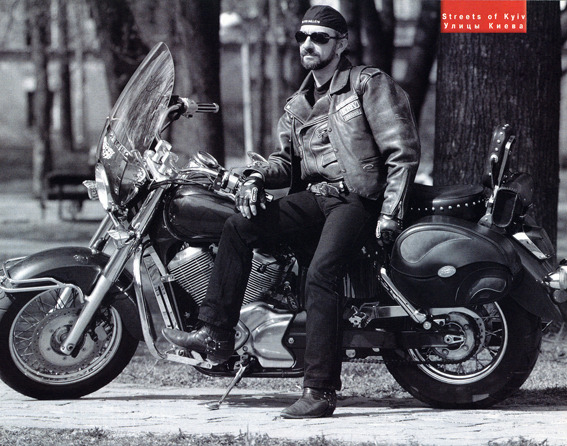 Рок музика породила масу субкультур, але найбільш старими представниками є байкери . Субкультура байкери йде далеко коріння приблизно в 60-70е ода саме тоді почало формуватися цей напрямок.
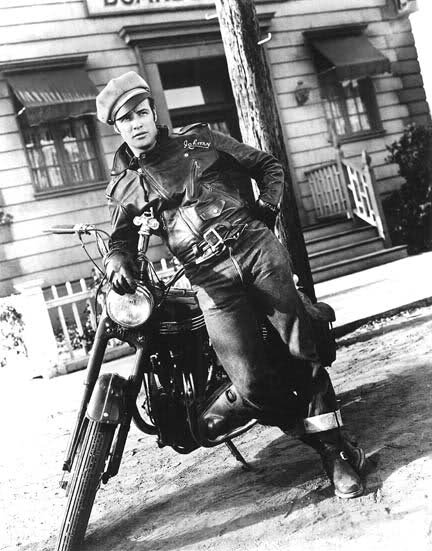 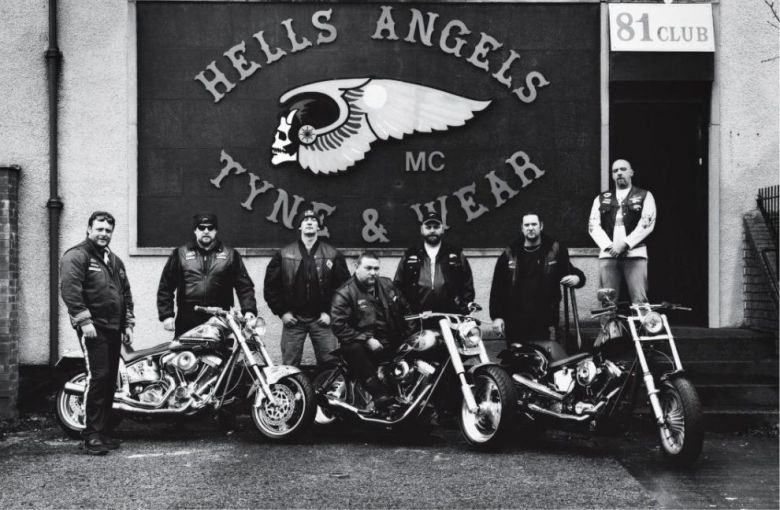 Спочатку вони іменувалися «ROVER», потім з'явилася назва «ROCKERS», а трохи згодом виникла вже звична назва «BIKERS»
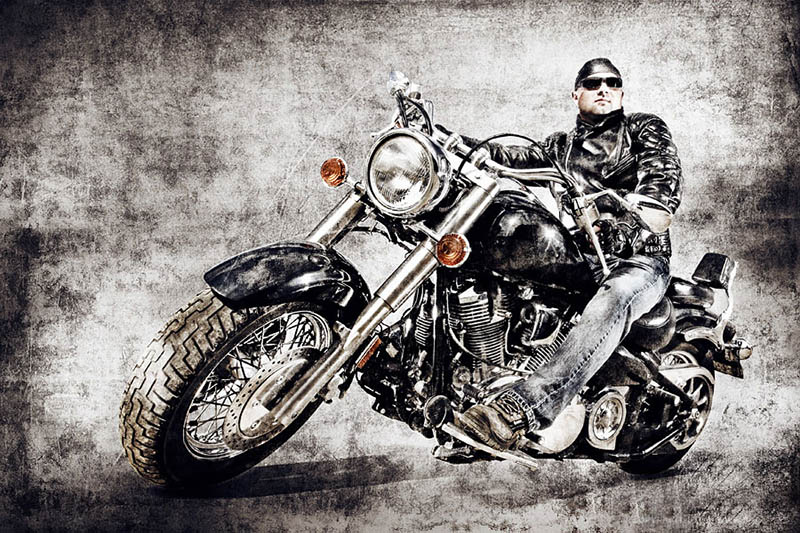 Відмінні риси байкерів
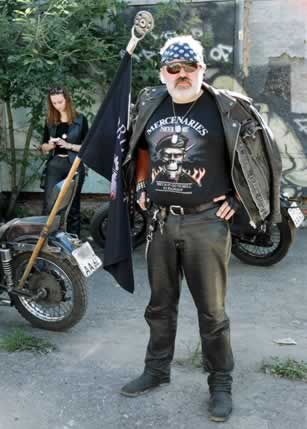 Зовнішній вигляд: довге волосся, зачесати назад, і, як правило, зав’язані в хвост, хустка на голові („бандана”), борода, шкіряна куртка з косими блискавками („косуха”), шкіряні штани, ковбойські чоботи („козаки”).
Музичний стиль: важкий рок. Взагалі байкери відрізняються досить великим розмаїттям музичних уподобань.
Мова, жаргон: окрім слів, що позначають специфічне поняття, що відносяться до мотоциклу або «прикиду», іншої специфіки мова байкерів не має, крім, може бути, значних вкраплень нецензурної лексики.
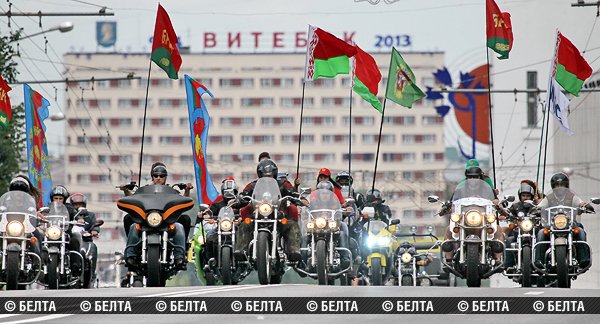 Ідеологія: основне поняття в ідеології байкерів — мотоцикл. Весь світ ділиться на тих, хто пересувається на ньому, і на тих, хто віддає перевагу будь-якому іншому засобу пересування, прицьому ці інші жодної зацікавленості до себе у байкерів не викликають.
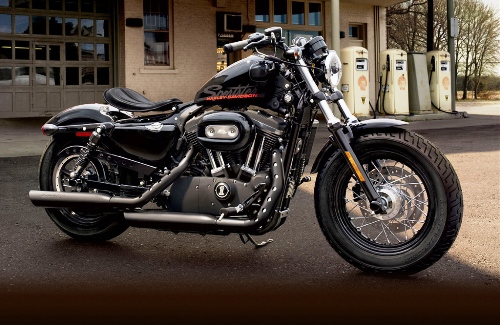 Як правило, вони їздять групами, рідко їх моно зустріти по одному. Кожен поважаючий себе байкер полягає в клубі. Визначити в якому саме можна по нашивках на його одязі. Це головний знак, як виділяють себе представники цього класу один від одного.
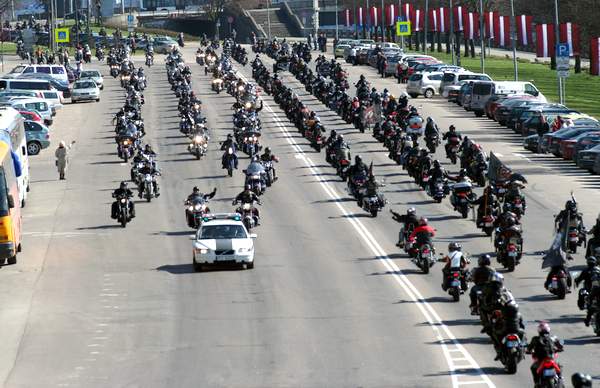 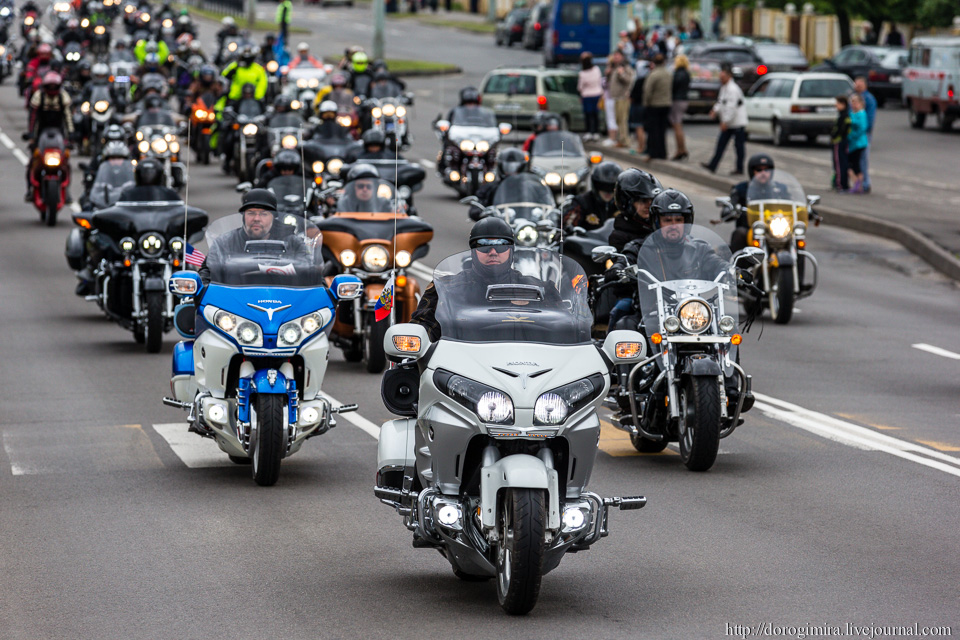 Від інших представників різних субкультур, їх відрізняє більш мене спокійний характер, вони першими не вплутуватися в бійки, живуть самі по собі, але якщо торкнути мотоцикліста, що складається в байкерському клубі , нічого доброго і цього не вийде. Клуб, це не просто                                             обмерзання за                                                           інтересами. Це ціла                                                               сімя, яка стоїть один                                                                  за одного до кінця.
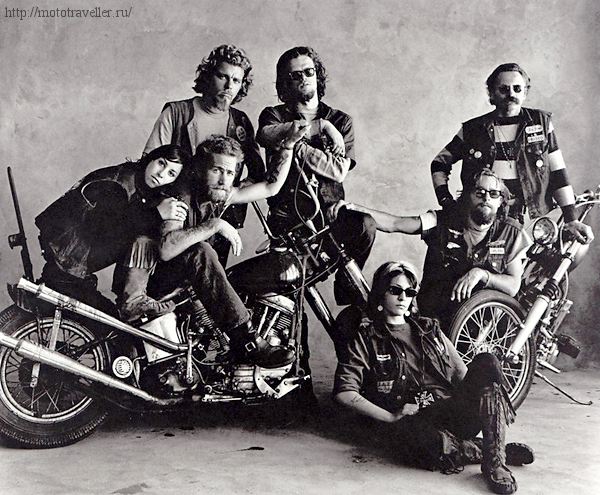 У цьому середовищі є своя система цінностей, яка кардинально відрізняється від того що прийнято в цивілізованому суспільстві. Не можна сказати, що мотоциклісти постійно порушують закон, скоріше вони ставляться до нього нейтрально, якщо розглядати цю позицію з точки зору пристойної людини.
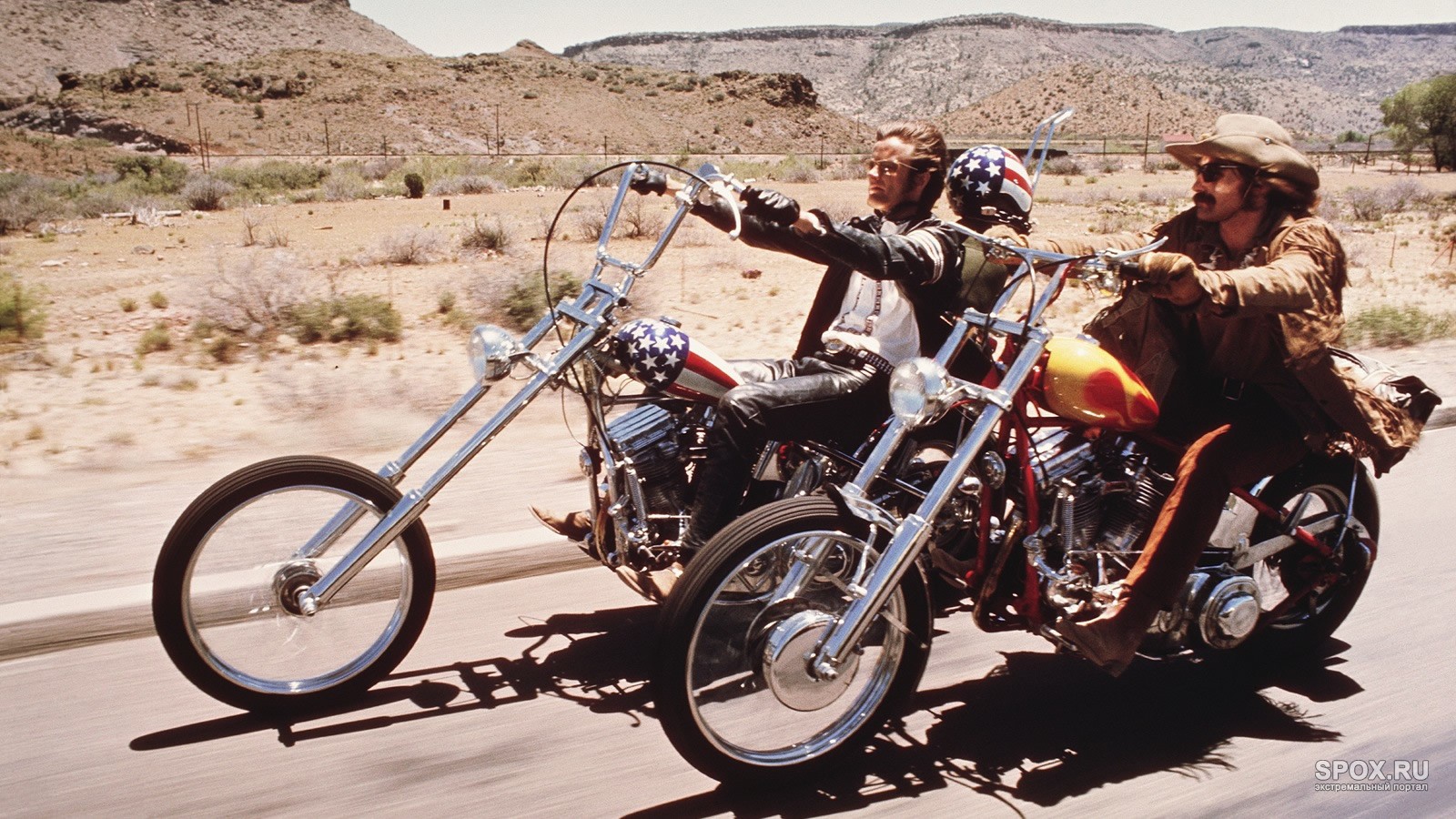 Сьогодні до байкерського руху додалися ще й скутери. Наймолодші і менші зібратися залізних коней. На них, як правило, їздять тільки молоде покоління, що не мають грошей для придбання хорошого мотоцикла. Зараз їх вже приймають в клуби, більше того, існує окремий рух в окремо взятих клубах.
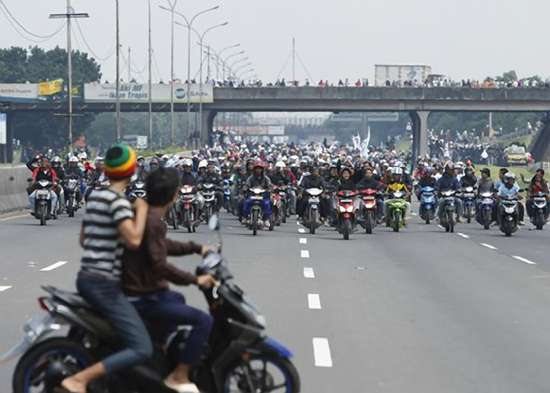 У нашій країні їх можна зустріти тільки в теплу пору року, оскільки взимку, особливо при нашому кліматі їздити на мотоциклі вельми скрутне заняття. У цей час року байкери сидять у своїх клубах, але як тільки настає літо, моментально міста заповнюються мотоциклами та звуками Ревіння моторів.
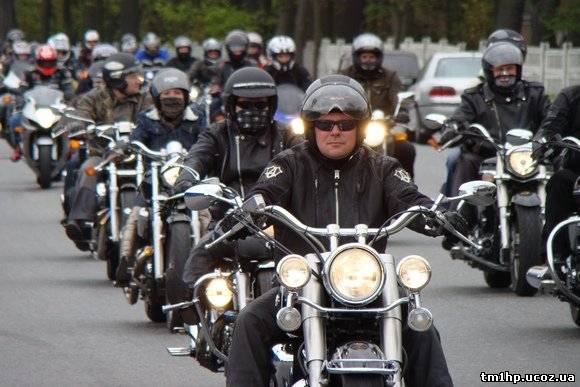 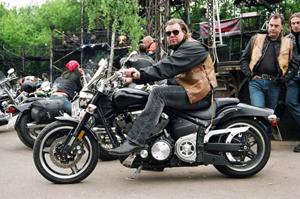 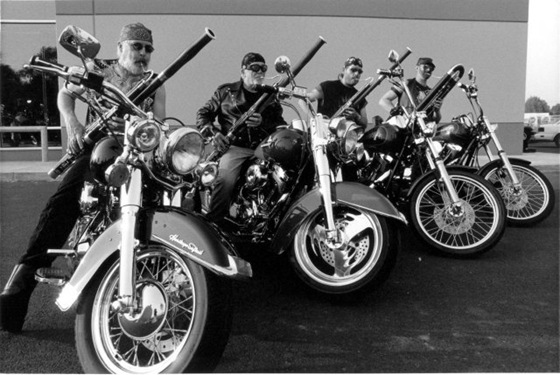 Дякую за увагу!